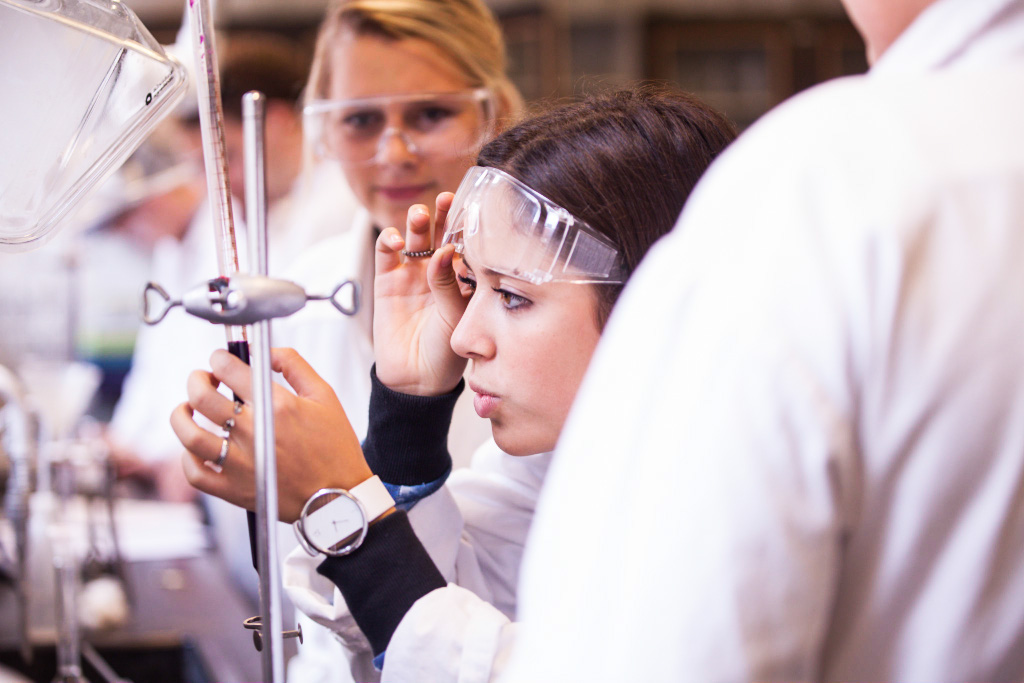 Aktuelle uddannelsespolitiske initiativer
Jørgen Brock – Kontor for Kontor for Voksenuddannelse og Overgange
Indsæt note og kildehenvisning via Header and Footer
10-11-2016
Side 1
[Speaker Notes: Titeldias]
Kontoret for Voksenuddannelse og overgange
VUC
AVU
Ordblinde
FVU

Udvikling
Drift
Tilsyn
Vejledning

Udvikling
Drift
AMU

Udvikling
Drift
Tilsyn
Produktions-
skoler
KUU m.v.
STU
EGU
Tværgående
 opgaver

Udvikling
Drift
Tilsyn
Indsæt note og kildehenvisning via Sidehoved og sidefod
10-11-2016
Side 2
….Vejledningskontoret…
Vejledningskontoret (2012 – 2013) VEJ
Kontor for vejledning og overgange (2014-2015) -> KVO
Kontor for forberedende uddannelsestilbud og almen efteruddannelse (efteråret 2015-foråret 2016) -> FUE
Kontor for opkvalificering og vejledning (foråret 2016) -> KOV
Kontor for voksenuddannelse og overgange (2016->) -> KVO
Indsæt note og kildehenvisning via Sidehoved og sidefod
10-11-2016
Side 3
Regeringens ekspertudvalg: Bedre veje til en ungdomsuddannelse
Aktuelle uddannelsespolitiske udfordringer ¤ Aabenraa  den 11. april 2016 ¤ chefkonsulent Per Bredholt Frederiksen
10-11-2016
Side 4
Kommissorium
Ekspertgruppen  skal komme med anbefalinger til, hvordan de unges uddannelsesadfærd kan målrettes, så elevernes behov i højere grad tilgodeses, så frafald og dobbeltuddannelse minimeres, og den unges vej gennem ungdomsuddannelserne ikke forsinkes

Ekspertgruppen skal komme med anbefalinger, der kan bidrage til, at flere unge får en ungdomsuddannelse, og at flere unge vælger den rigtige uddannelse første gang, samt vælger uddannelser, der fører dem over i job eller videre uddannelse.

Arbejdets fokus er tilbuddene i overgangen mellem grundskole og ungdomsuddannelse, selve ungdomsuddannelserne samt vejledningen
Indsæt note og kildehenvisning via Sidehoved og sidefod
10-11-2016
Side 5
Udfordringer I
7 pct. eller mere end 4.000 unge i hver årgang får aldrig hverken studie- eller erhvervskompetence. Denne gruppe kan se frem til en tilværelse på kanten af arbejdsmarkedet. 

9 af 10 kontanthjælpsmodtagere under 30 år har grundskolen som højst fuldførte uddannelse. 

6 pct. eller næsten 4.000 i hver årgang får kun en studiekompetence, der aldrig anvendes til at erhverve en formel erhvervskompetence. 

12 pct. af en årgang (næsten 7.000 unge) får både en gymnasial og en erhvervsfaglig uddannelse  (jf. profilmodellen)
Indsæt note og kildehenvisning via Sidehoved og sidefod
10-11-2016
Side 6
Udfordringer II
7 år efter 9. klasse har kun 17 pct. af en årgang afsluttet en erhvervsuddannelse, mens 63 pct. har afsluttet en gymnasial ungdomsuddannelse.  


20 pct. af en årgang har 7 år efter 9. klasse hverken opnået studie- eller erhvervskompetence, hvilket svarer til ca. 14.000 unge i hver årgang.
Indsæt note og kildehenvisning via Sidehoved og sidefod
10-11-2016
Side 7
Søgning til ungdomsuddannelserne fra elever i 9. og 10. klasse, der forlader grundskolen i 2016, grupperet på regioner, procent
Indsæt note og kildehenvisning via Sidehoved og sidefod
10-11-2016
Side 8
Rådet for Ungdomsuddannelser (RUU)
Uafhængigt råd, som skal rådgive ministeren om tværgående og fælles emner og udfordringer for ungdomsuddannelsesområde

Medlemmer:
Katherine Richardson (professor, formand
Noemi Katznelson (center- og forskningsleder)
Kirsten Holmgaard (direktør) 
Dorte Fristrup (rektor) 
Sune Agger (rektor)
Trine Ladekarl Nellemann (rektor)
[Speaker Notes: Rådet for Ungdomsuddannelser har til opgave at rådgive undervisningsministeren i overordnede spørgsmål på ungdomsuddannelsesområdet. 

Det drejer sig bl.a. om faglige, kompetencemæssige og pædagogiske problemstillinger, og om sammenhænge i ungdomsuddannelsernes studie- og erhvervsrettede formål, herunder elevernes udbytte af undervisningen og læringsaktiviteter. Derudover er det spørgsmål om evaluering og kvalitetsudvikling, samt om overgange mellem grundskole og ungdomsuddannelse, og mellem ungdomsuddannelse og videregående uddannelse. 

Rådet er uafhængigt af undervisningsministeren og består af repræsentanter for organisationer med interesse i ungdomsuddannelsesområdet samt af et formandskab på syv personer med særlig indsigt i forhold vedrørende ungdomsuddannelserne. 

Rådet for Ungdomsuddannelser er nedsat i november 2014. Rådet ledes af et formandskab, som videreudvikler og kvalificerer fokuspunkter for rådets undersøgelser og anbefalinger på basis af forudgående diskussioner i rådet som helhed. Der er i 2015 afholdt tre rådsmøder og 11 møder i formandskabet. 

Formandskabet afrapporterer årligt til undervisningsministeren om rådets virksomhed med forslag til initiativer, der styrker kvaliteten i ungdomsuddannelserne.]
Desk research af danske studier om restgruppen
Desk research af danske studier om restgruppen, Epinion juni 2015

Der er behov for mere viden om effekten af forberedende tilbud, herunder effekten på længere sigt – det er her ekspertgruppen kommer ind i billedet

Identificerede områder der savner belysning vedr. samspils- og overgangsproblematikker 

Identificerede områder der savner belysning vedr. tilbuddenes effekt
[Speaker Notes: Desk research af danske studier om restgruppen giver et overblik over eksisterende danske undersøgelser af restgruppen og sammenfatter de vigtigste tendenser af resultater og konklusioner i undersøgel-serne samt udpeger de områder, der savner belysning. Det fremgår bl.a. at restgruppens hel-bredsmæssige situation og etnicitets betydning for gennemførsel af uddannelse er underbelyste områder. I forhold til overgangs- og samspilsproblematikker savnes der især studier, der knytter sig specifikt til styringsmuligheder, herunder økonomiske incitamentsstrukturer, når det gælder koordinering og samarbejde mellem forskellige aktører i overgangene. Endelig pegede undersø-gelsen på, at der er behov for mere viden om effekten af forberedende tilbud, herunder effekten på længere sigt samt for at analysere, om der er andre faktorer, der har betydning for om forbed-rende uddannelse har effekt, eksempelvis unges holdning til uddannelse. 

Den internationale desk research indeholder en sammenligning af restgrupperne i Danmark, Norge, Sverige, Finland, Holland, Schweiz og Canada. Undersøgelsen viser, at Danmark er i eli-ten, når det kommer til andelen af unge, der gennemfører en ungdomsuddannelse, men det tager tid. Danske unge er således typisk ældre end de fleste andre landes unge, når de bliver færdige. Undersøgelsen viser også, at overrepræsentationen af drenge i restgruppen ikke er en naturlov, men kun gælder i Danmark og Finland, mens der ikke er kønsforskelle i de øvrige lande. 
Især Sverige, Holland og Schweiz stikker positivt ud på en række parametre. Holland har vist evnen til at få de unge hurtigt og effektivt igennem. Schweiz har et stærkt erhvervsuddannelsessy-stem, og i Sverige er det tæt på 100 % af de unge, der påbegynder en ungdomsuddannelse.]
RUU - International desk research
Schweizhar en mere end 100 år lang tradition for en decentral struktur med stærke erhvervsuddannelser og tæt samarbejde mellem skoler, virksomheder og de enkelte kantoner. 
Holland har obligatorisk skolegang for alle unge under 18 år. Alle har pligt til at gå i skole til de er 18 år, eller til de har opnået en kompetencegivende ungdomsuddannelse. 
Sverige valgte i 1970’erne at etablere en enhedsuddannelse på ungdomsuddannelsesniveau både for de klassiske gymnasieuddannelser og erhvervsuddannelser. 
Danmark valgte en anden vej – den traditionelle lærlingeuddannelse blev afskaffet i 1970’erne, men vekseluddannelsessystemet blev bevaret.
Indsæt note og kildehenvisning via Sidehoved og sidefod
10-11-2016
Side 11
RUU international desk research fortsat..
Schweiz og Holland har bevaret høje andele på erhvervsuddannelserne 
Danmark og Sverige har begge oplevet en betydelig reduktion af volumen på erhvervsuddannelserne 
Danmark og Sverige har trods meget forskellige uddannelsespolitiske valg i 1970’erne samme problem med hensyn til en stærkt reduceret erhvervsuddannelsesandel
Danmark og  Sverige har højere andel restgruppe end Schweiz og Holland
En fundamental årsag er erhvervsuddannelsernes forskellige udviklinger, fordi de historisk set har bidraget til at reducere restgrupperne.
Indsæt note og kildehenvisning via Sidehoved og sidefod
10-11-2016
Side 12
Holland
Den primære indsats i Holland været rettet mod særligt eleverne i de erhvervsfaglige ungdomsuddannelser

De almene ungdomsuddannelser i Holland nyder fortsat størst status og prestige, hvilket betyder, at der er en skævhed i lærernes og forældrenes uddannelsesvejledning til eleverne i grundskolerne til fordel for de almene ungdomsuddannelser

De ”gode” elever i grundskolen fortsætter på de almene skoler, og de ”dårlige” overgår til erhvervsskolerne.
Indsæt note og kildehenvisning via Sidehoved og sidefod
10-11-2016
Side 13
Schweiz
90 pct. af en schweizisk ungdomsårgang har erhvervet sig mindst én ungdoms-uddannelseskompetence, når de er 25 år (60 % en erhvervsuddannelse og 30 % en gymnasial uddannelse). 

Uddannelsessystemet er organiseret decentralt i kantoner, hvor det er virksomhedernes behov, der definerer udbud og indhold af erhvervsuddannelserne 

Vejledningssystemet er decentralt, konkret og håndfast. Fra 7. klasse er der en grundig uddannelses-og arbejdsmarkedsorientering med virksomhedsbesøg, besøg fra vejledningscentre samt megen selvevaluering hos eleverne
Indsæt note og kildehenvisning via Sidehoved og sidefod
10-11-2016
Side 14
Sverige
Stor politisk bevågenhed på restgruppen 
Blot 70 pct. færdiggør gymnasiet fire år efter, de har påbegyndt deres uddannelse

I lighed med Danmark har Sverige store udfordringer med at tiltrække unge til erhvervsuddannelserne

Fem introduktionsprogrammer i gymnasieskolen, som skal opkvalificere de svageste elever til at tage en ungdomsuddannelse eller komme i arbejde, fungerer ikke optimalt.
Indsæt note og kildehenvisning via Sidehoved og sidefod
10-11-2016
Side 15
Egu analysen
Viser, at egu er et effektivt tilbud til de unge, som gennemfører uddannelsen: En gennemført egu betyder, at markant færre ender på kontanthjælp

Egu fungerer som trædesten for mange uafklarede unge. Derfor er en stor del af de afbrudte forløb positivt frafald, dvs. at eleverne fx starter på en erhvervsuddannelse

En stor styrke ved egu er, at den er individuelt tilrettelagt, så den både kan tilpasses den unges behov og forudsætninger samt arbejdspladsens årshjul.
[Speaker Notes: Egu-analysen indeholder en opdatering af tidligere analyser af egu og afdækker årsager til kommunernes meget forskellige anvendelse af egu. Undersøgelsen forventes offentliggjort i april 2016.

Analysen af unge i avu- og produktionsskoleforløb skal ved hjælp af en kombination af kvantitative og kvalitative metoder bringe os helt tæt på de unge, der deltager i de respektive forløb, give os viden om overgangen til videre uddannelse eller job samt analysere, hvad der kendetegner de institutioner, der har de signifikant bedste resultater bl.a. i forhold til at bringe de unge videre. Undersøgelsen forventes offentliggjort i det tidlige efterår ’16.

Den internationale kortlægning er en opfølgning på desk researchen fra efteråret 2015, hvor Sverige, Holland og Schweiz udmærkede sig på forskellige parametre. Rådet har derfor valgt at få undersøgt nærmere, hvordan de tre lande har indrettet sig og agerer i en række sammenhænge. Den opfølgende analyse vil dels kortlægge landenes ordinære uddannelsessystemer, samt hvilke tilbud der i øvrigt er til rådighed, herunder forberedende tilbud, dels kortlægge undersøgelser og analyser af ”hvad der virker” og ”hvorfor”. I undersøgelsen vil der blive indsamlet en omfattende datamængde af primært kvalitativ karakter gennem interview med informanter, understøttende nationale data samt desk research. Undersøgelsen forventes offentliggjort i før sommerferien ‘16.]
Rådet for de grundlæggende Erhvervsrettede Uddannelser (REU)
REU har nedsat en arbejdsgruppe med henblik på løbende at følge og analysere udviklingen af de forberedende tilbud i overgangen mellem grundskole og erhvervsuddannelser, erhvervsgrunduddannelsen (egu), kombineret ungdomsuddannelse (KUU) og andre uddannelser, der falder inden for REU’s område.

Arbejdsgruppens skal udarbejde diskussionsoplæg og indstillinger til REU om generelle og principielle spørgsmål og problemstillinger inden for de anførte undervisnings- og uddannelsestilbud
5. april 2016
Side 17
Det Nationale Dialogforum for Uddannelses- og Erhvervsvejledning
Ny formand: Katja Munch Thorsen

Notat fra formandsskabet, afleveret til undervisningsministeren (januar 2016):

Brug for en ambitiøs vejledningspolitik

Ændringer i vilkår, indhold og organisering har på forskellig vis skabt et behov for at tage mere overordnet stilling til, hvor området fremadrettet skal bevæge sig hen både i en uddannelsespolitisk og i en praktisk sammenhæng.
Indsæt note og kildehenvisning via Sidehoved og sidefod
10-11-2016
Side 18
[Speaker Notes: Nærværende notat sammenfatter formandskabet i det Nationale Dialogforums overvejelser i den forbindelse. Afsættet for notatet er, at der gennem den senere tid er rejst tvivl om vejledningens betydning og effekt, ikke mindst grundet højest uklare og overophedede forventninger til, hvad der kan løftes vejledningsmæssigt.]
Det Nationale Dialogforum for Uddannelses- og Erhvervsvejledning, formandsskabet
De unges valg og overgange De seneste års fokusering af vejledningsindsatsen mod den svagere gruppe indebærer en risiko for, at mange unge ikke får udfordret deres uddannelsesvalg, fordi den kollektive vejledning og det faglige emne uddannelse og job ikke reelt løfter denne opgave
Vejledernes opgaveportefølje - vejlederne har over de seneste år fået til opgave at fokusere mere på den svage gruppe. Omvendt skal de spille en større rolle i udskolingen for alle elever (kollektiv vejledning)
Struktursiden - I takt med, at stadig flere kommuner har valgt at etablere deres eget UU fremfor at indgå i kommunale fællesskaber, er flere UU’ere blevet for små, hvilket udfordrer det faglige miljø. 
Det er generelt uklart, hvad der er sigtet med UU i relation til udviklingen i beskæftigelsessektoren
Indsæt note og kildehenvisning via Sidehoved og sidefod
10-11-2016
Side 19
Dialogforum fortsat…
Det er uklart, hvordan ”det lange syn i vejledningen”, som kobler vejledningsinstitutioner og -tænkninger fra grundskolen over ungdomsuddannelserne og over til de videregående uddannelser og jobmarkedet

Dialogforums formandsskab opfordrer til, at der laves klare og realistiske forventninger til vejledningen.
Indsæt note og kildehenvisning via Sidehoved og sidefod
10-11-2016
Side 20
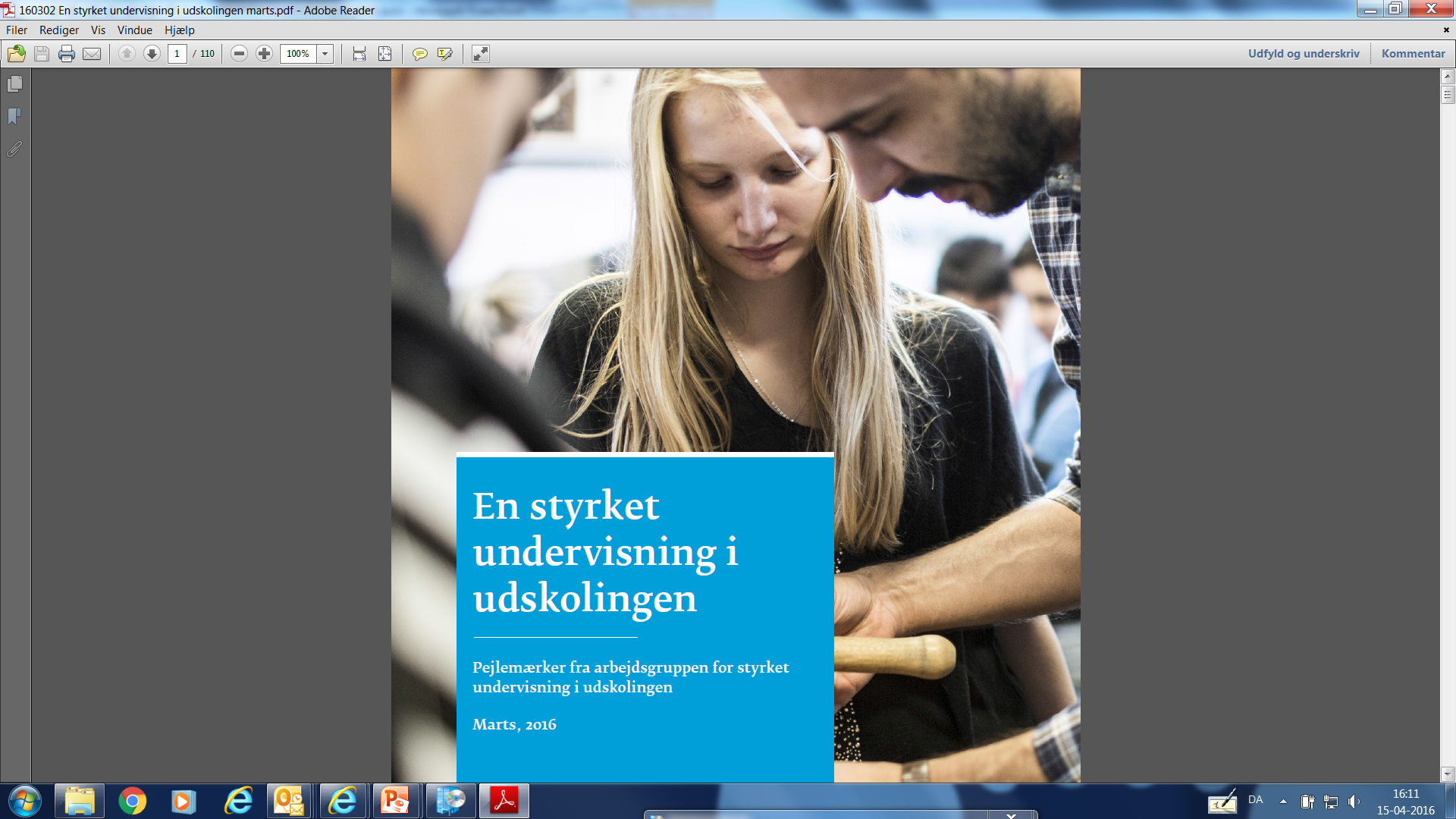 En styrket undervisning i udskolingen
Indsæt note og kildehenvisning via Sidehoved og sidefod
10-11-2016
Side 21
Alle elever, også de uddannelsesparate, skal udfordres og vejledes
Initiativforslag: 
Uddannelse og job integreres mere i undervisningen 

Frivillige forsøg med tilrettelæggelsesformer herunder samarbejdet mellem skole og UU

Udvikling af nyt inspirationsmateriale
Indsæt note og kildehenvisning via Sidehoved og sidefod
10-11-2016
Side 22
Trepartsaftale om tilstrækkelig og kvalificeret arbejdskraft og praktikpladser
Udskoling - der er behov for at eleverne i grundskolen får et bedre kendskab til erhvervsuddannelserne og arbejdsmarkedet som helhed

Skolernes forpligtelse til at samarbejde med lokalsamfundets kulturtilbud mv. udvides til også at kunne omfatte samarbejde med virksomheder og erhvervs-skoler. 

Bestemmelserne om brobygning i 9. klasse smidiggøres, så brobygningen også kan tilbydes til uddannelsesparate elever, der har behov for afklaring af et ud-dannelsesvalg. Samtidig fjernes kravet om, at ikke-uddannelsesparate elever skal deltage i brobygning – fx fordi eleven skal i 10. klasse.
Indsæt note og kildehenvisning via Sidehoved og sidefod
10-11-2016
Side 23
Trepart forts.
Der etableres en samlet indgang til alt relevant inspirations- og vejledningsma-teriale om udskoling på emu.dk

Ministeriet udvikler inspirationsmateriale rettet til kommuner, herunder UU og skoler

Der bør ske en fremrykning af erhvervspraktikken, så eleverne kan tilbydes erhvervspraktik allerede i 6. og 7. klasse
Indsæt note og kildehenvisning via Sidehoved og sidefod
10-11-2016
Side 24
Projekt kollektiv vejledning
Formål: At udvikle den kollektive vejledning og gruppevejledningen, så den i højere grad kan udfordre og kvalificere elevernes uddannelsesvalg

To spor :
Udvikling af metoder, modeller mv. for kollektiv vejledning
Kompetenceudvikling 
Afsluttet 2. juni – slutkonference
Indsæt note og kildehenvisning via Sidehoved og sidefod
10-11-2016
Side 25
Indsæt note og kildehenvisning via Sidehoved og sidefod
10-11-2016
Side 26
Indsæt note og kildehenvisning via Sidehoved og sidefod
10-11-2016
Side 27
Udbytte af projektet
Hvad siger EVA rapporten
Eleverne er blevet udfordret i deres fordomme, fordi de har skullet lytte til de andre elevers refleksioner og holdninger. Elever oplevede typisk, at de havde en del fordomme om ungdomsuddannelser, herunder ikke mindst erhvervsuddannelserne.
Eleverne oplever, at når de arbejder i grupper og deltager i mere kollektive vejlednings seancer, så får de andre syn på sig selv, ungdomsuddannelserne, jobmuligheder etc.
Eleverne oplever, at der kommer en anden dynamik i vejledningen i mere kollektive processer og gruppeprocesser, som ændrer ved nogle grundantagelser
Indsæt note og kildehenvisning via Sidehoved og sidefod
10-11-2016
Side 28
Opmærksomhedspunkter
Fokus på differentiering, og en drøftelse af, hvad det vil sige at differentiere i  den kollektive vejledning
Fokus på udvikling af vejlederrollen – frem mod en mere faciliterende vejlederrolle
Fokus på samarbejdet mellem UU-centrene og skolerne og til sammenhængen mellem vejledningen og uddannelse og job
Etablering af samarbejde på både ledelses- og medarbejderniveau
Indsæt note og kildehenvisning via Sidehoved og sidefod
10-11-2016
Side 29
Link
Link til materialet om kollektiv vejledning:

http://www.uvm.dk/Uddannelser/Vejledning/~/UVM-DK/Content/News/Udd/Vejl/2016/160920-Nye-udgivelser-om-udvikling-og-afproevning-af-kollektiv-vejledning
Indsæt note og kildehenvisning via Sidehoved og sidefod
10-11-2016
Side 30
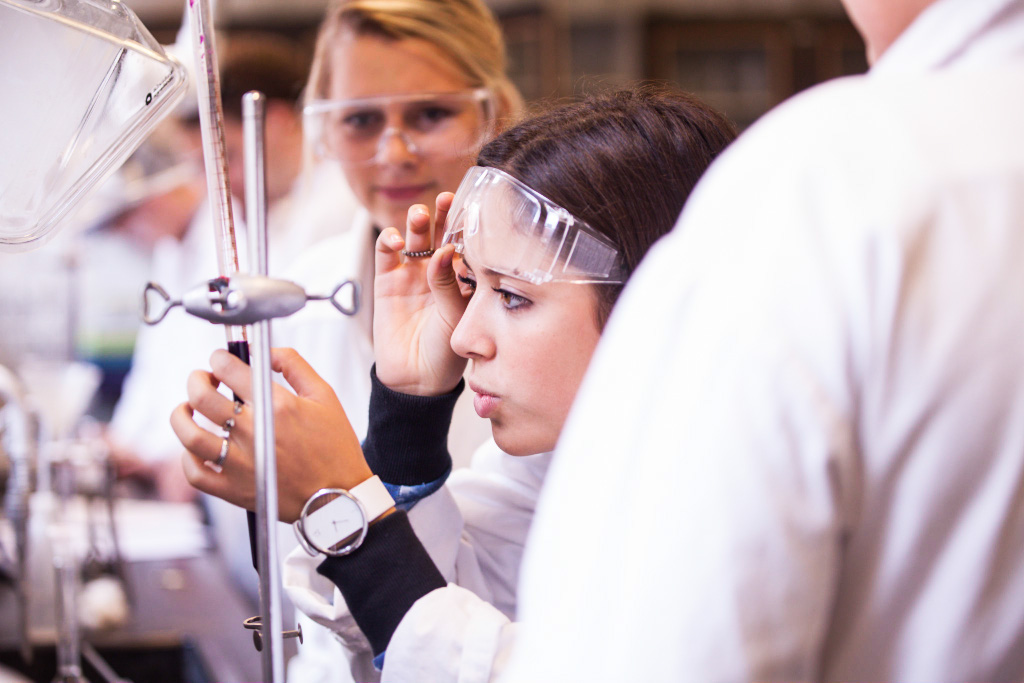 Lovudkast – Lov om de gymnasiale uddannelser
Indsæt note og kildehenvisning via Sidehoved og sidefod
10-11-2016
Side 31
[Speaker Notes: Titeldias]
Lovudkast – adgangskrav m.v.
Adgangskrav til gymnasiet og hf
Skærpede krav til uddannelsesparathed til de gymnasiale uddannelser
Hf med klar profil og målrettet erhvervsakademi- og professionsbachelorudd.
Overgang fra 9. klasse til hf for de lidt dygtigere elever
Ingen forhåndstilkendegivelse af studieretning
GSK skal indregnes i eksamensgennemsnittet, men kan ikke hæve gennemsnittet
Studievalgsportfolio
Ændrede optagelseskrav til erhvervsuddannelserne
Indsæt note og kildehenvisning via Sidehoved og sidefod
10-11-2016
Side 32
UPV til gymnasiale uddannelser
Elever i 8. 9. og 10. klasse opfylder de faglige forudsætninger for at være uddannelsesparat til  en 3-årig gymnasial uddannelse, hvis eleven har mindst 5,0 i de afsluttende standpunktskarakterer
Derudover skal eleven opfylde de personlige og sociale forudsætninger
Der er således fortsat tale om en helhedsvurdering
For elever, som i 8. eller 9. klasse søger toårigt hf, er kravet mindst 4,0 i de afsluttende standpunktskarakterer.
Indsæt note og kildehenvisning via Sidehoved og sidefod
10-11-2016
Side 33
Folkeskolens afgangseksamen
Folkeskolens afgangseksamen skal bestås med et gennemsnit på mindst 2,0 i de obligatoriske prøver til 9. klasseprøven
Skriftlig dansk
Mundtlig dansk
Skriftlig matematik
Mundtlig engelsk
Praktisk/mundtlig fælles prøve i fysik/kemi, biologi og geografi
Prøve fra humanistisk blok (udtræksfag)
Prøve fra naturfaglig blok (udtræksfag)
Indsæt note og kildehenvisning via Sidehoved og sidefod
10-11-2016
Side 34
Karakterkrav ved ansøgning til treårige gymnasiale uddannelser
Ansøger skal bekræfte det faglige niveau fra uddannelsesparathedsvurderingen ved folkeskolens afgangseksamen 
For de få, der ikke opfylder dette krav, er der følgende muligheder
Elever skal have  et karaktergennemsnit på mindst 3,0 i de lovbundne prøver
Elever som har opnået et karaktergennemsnit på mellem 2,0 og 3,0 har krav på optagelse, hvis de gennemfører en vejledningssamtale med lederen på den ansøgte institution
Elever,  som ikke opnår et karaktergennemsnit på 2,0 kan optages via en konkret vurdering.
Ved vurderingen skal institutionen anvende en centralt stillet optagelsesprøve efterfulgt af en samtale
Indsæt note og kildehenvisning via Sidehoved og sidefod
10-11-2016
Side 35
Ikke-uddannelsesparate elever som søger treårige gymnasiale uddannelser
Opfylder ansøgeren de øvrige betingelser for at blive optaget og  får 6 eller derover i karaktergennemsnit fra de lovbundne prøver, har ansøger krav om optagelse
Ikke-uddannelsesparate elever kan optages via en konkret vurdering.
 Ved vurderingen skal institutionen anvende en centralt stillet optagelsesprøve efterfulgt af en samtale
Indsæt note og kildehenvisning via Sidehoved og sidefod
10-11-2016
Side 36
Karakterkrav til hf efter 9. klasse
Eleven er uddannelsesparat til hf, hvis eleven opnår 4 i gennemsnit af de afsluttende standpunktskarakterer
Eleven skal bekræfte dette niveau ved de lovbundne prøver fra afgangseksamen 
Elever som er vurderet ikke-uddannelsesparat har krav på optagelse, hvis han/hun opnår mindst 6,0 i karaktergennemsnit
Der er IKKE mulighed for optagelse via lavere eksamensresultater eller efter konkret vurdering
Indsæt note og kildehenvisning via Sidehoved og sidefod
10-11-2016
Side 37
Karakterkrav til hf efter 10. klasse
Uddannelsesparate elever skal opnå mindst 02 i henholdsvis dansk og matematik i 10. klasseprøverne
Ikke-uddannelsesparate elever har krav på optagelse hvis han/hun opnår mindst 6 i karaktergennemsnit fra de lovbundne prøver fra folkeskolens afgangseksamen.
Ikke-uddannelsesparate elever kan optages via en helhedsvurdering, bestående af en centralt stillet prøve og efterfølgende samtale
Indsæt note og kildehenvisning via Sidehoved og sidefod
10-11-2016
Side 38
Optagelseskrav til eud
Vurderet uddannelsesparat
Opnået et gennemsnit på mindst 2 i henholdsvis dansk og matematik ved 9. eller 10. klasseprøverne – eller kan dokumentere et tilsvarende resultat fra en tilsvarende prøve
Bestået folkeskolens afgangseksamen
Kravet stilles i en modificeret form dvs
Elever, som ikke har bestået afgangseksamen men som opfylder 2-kravet kan optages uden optagelsesprøve
Indsæt note og kildehenvisning via Sidehoved og sidefod
10-11-2016
Side 39
Studievalgportfolio
Eleven skal i udskolingen arbejde systematisk med afklaringsaktiviteter på både det erhvervsfaglige og det gymnasiale område, hvor de er blevet udfordret på deres valg af ungdomsuddannelse.
Dette arbejde skal dokumenteres i en studievalgportfolio, som eleven selv arbejder med løbende
Studievalgportfolioen vedhæftes uddannelsesplanen ved tilmelding til ungdomsuddannelserne
Indsæt note og kildehenvisning via Sidehoved og sidefod
10-11-2016
Side 40
Tak for nu
Jørgen Brock
jb@stukuvm.dk
Indsæt note og kildehenvisning via Sidehoved og sidefod
10-11-2016
Side 41